Review of Steel Bridge Corrosion prevention, mitigation and rehabilitation strategems
Max T. Stephens, Ph.D. (CEE)
Brian Gleeson, Ph.D. (MEMS)
Bingtao Li, Ph.D. (MEMS)
Jason Mash, Ph.D. (CEE)
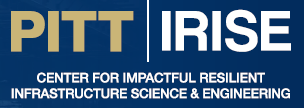 University of Pittsburgh | Swanson School of Engineering
1
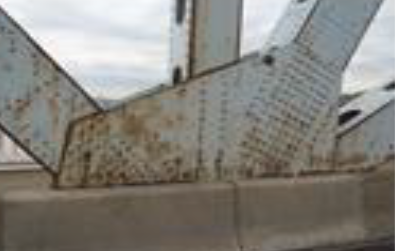 The problem
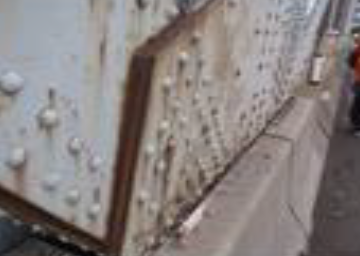 Corrosion is a primary cause of structural deficiencies in Pennsylvania bridges
Crevice Corrosion – Elizabeth Bridge1
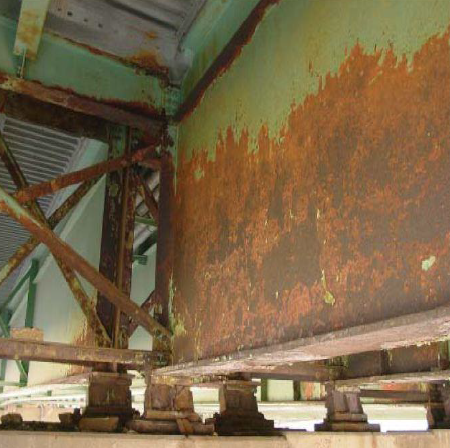 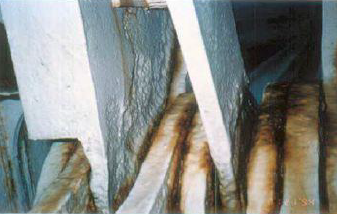 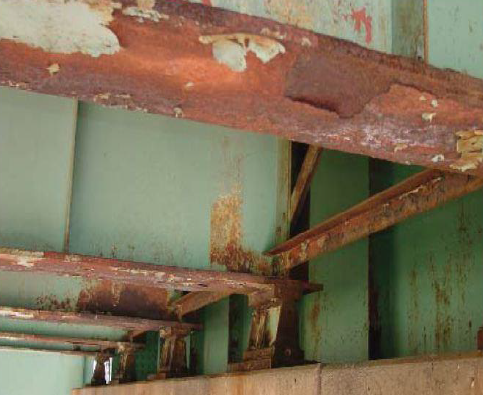 Pitting/Crevice Corrosion – Hulton Bridge1
Deposit Attack– Birmingham Bridge1
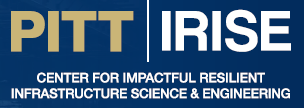 University of Pittsburgh | Swanson School of Engineering
2
The problem
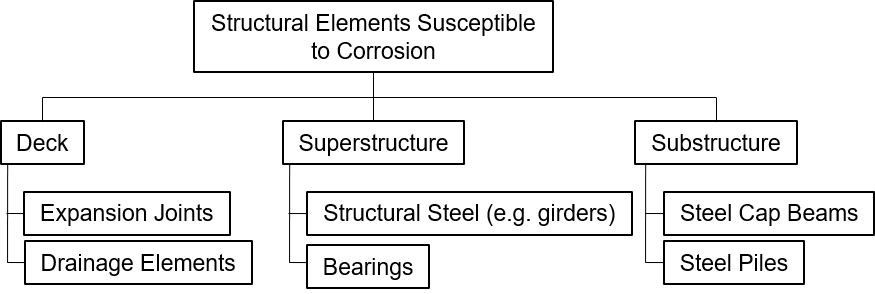 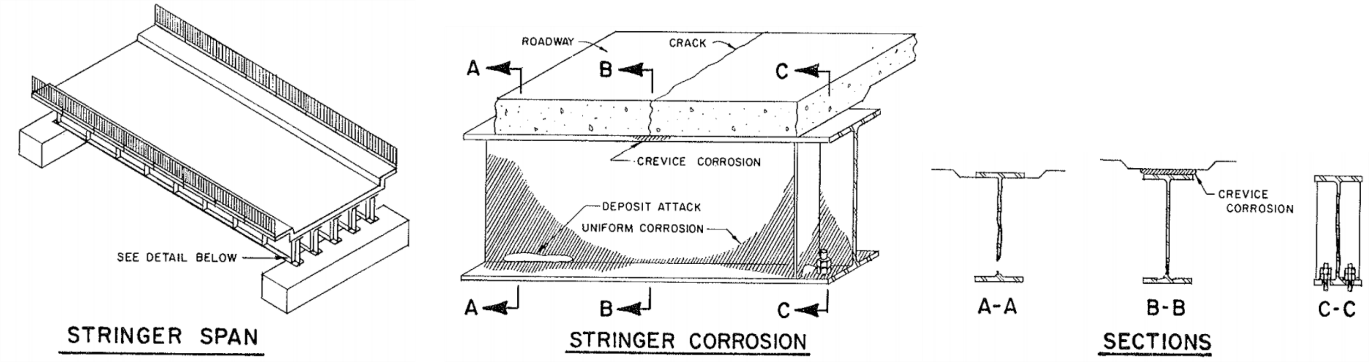 Corrosion in Stringer Span Bridges2
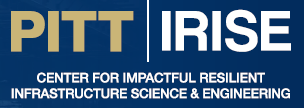 University of Pittsburgh | Swanson School of Engineering
3
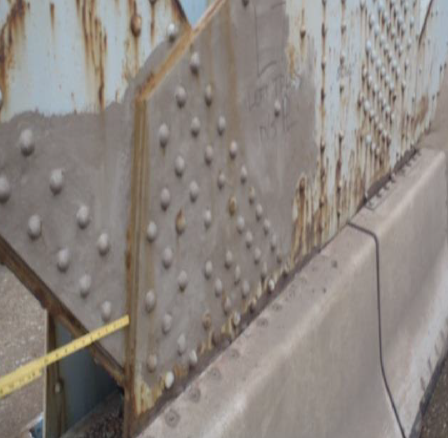 The problem
Traditional corrosion prevention/mitigation/ rehabilitation strategies are costly
Proprietary “miracle cures” are not always effective
Rust Bleeding through Termarust –
Elizabeth Bridge1
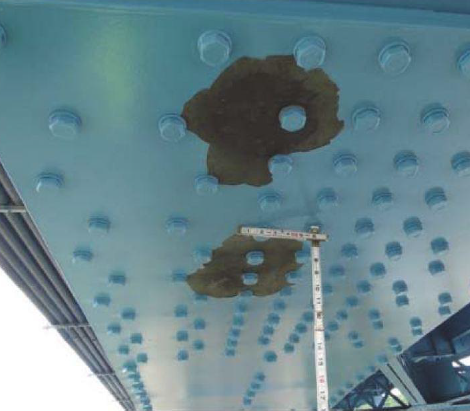 Amine Blush – 31st Street Bridge1
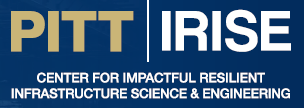 University of Pittsburgh | Swanson School of Engineering
4
Research objectives
To provide an overview of corrosion prevention/ mitigation/rehabilitation approaches based on a review of relevant literature
To identify possible strategies which differ from the state-of-practice in PA for implementation and/or future study
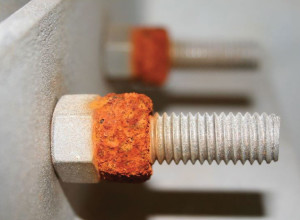 Obvious case - Don’t connect dis-similar
Metals unless you want galvanic
corrosion2
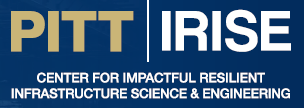 5
University of Pittsburgh | Swanson School of Engineering
5
Approach - tasks
Identify corrosion patterns in steel bridges
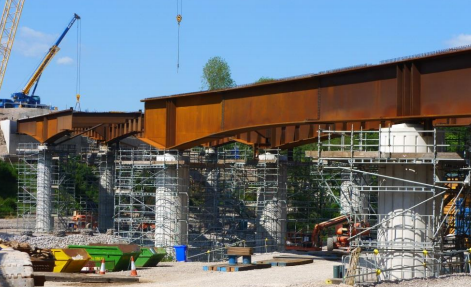 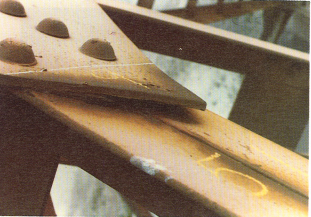 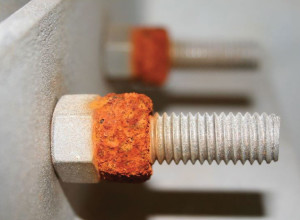 Galvanic Corrosion2
Uniform Corrosion2
Crevice Corrosion2
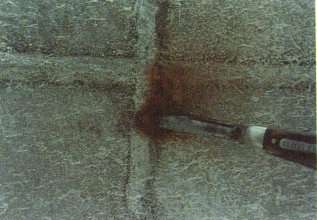 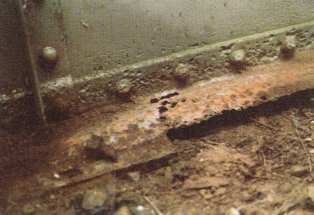 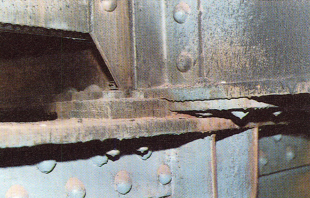 Weld Decay2
Pitting Corrosion2
Fretting Corrosion2
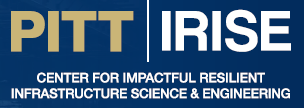 University of Pittsburgh | Swanson School of Engineering
6
Better paints
Duplex coatings
Galvanizing
Metalizing (Zn/Al or Al)
Weather steel / stainless steel
Lead containing alkyd paint, 
Currently in half of bridges,
Need to repaint
Three coat paint:
Zinc primer-epoxy midcoat-Polyurethane topcoat
Zinc-based coat:
Zinc paint,
Galvanizing,
Metallizing
Approach - tasks
Two coat paint:
Zinc primer + polyaspartic (PAS) topcoat
Identify the state-of-practice in corrosion prevention/mitigation/rehabilitation (both in Pennsylvania and beyond)
2019
Gold Standard
1970s
1990s
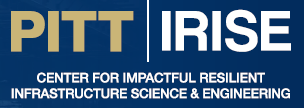 University of Pittsburgh | Swanson School of Engineering
7
Approach - tasks
Identify state-of-the-art in corrosion prevention/mitigation/rehabilitation
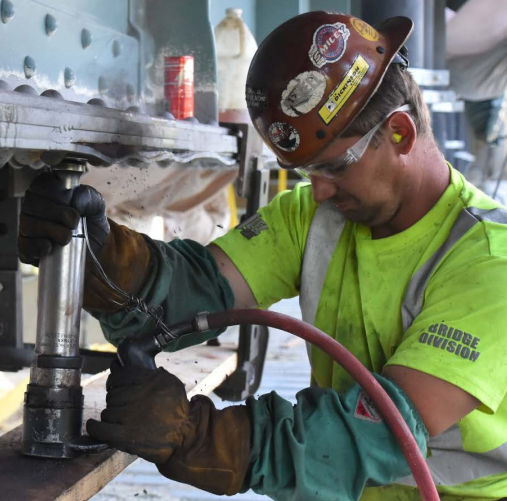 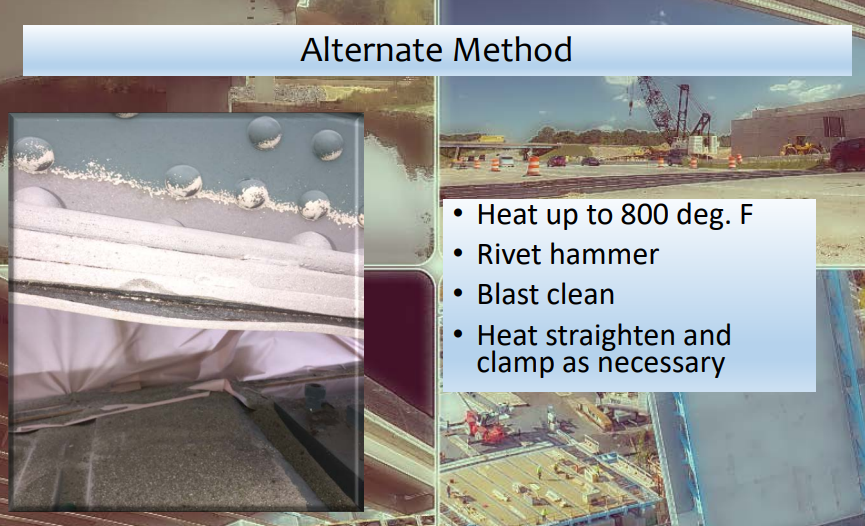 Michigan DOT Pack Rust Removal Method3
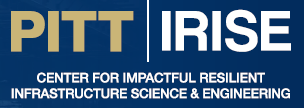 University of Pittsburgh | Swanson School of Engineering
8
Approach - tasks
Identify state-of-the-art in corrosion prevention/mitigation/rehabilitation
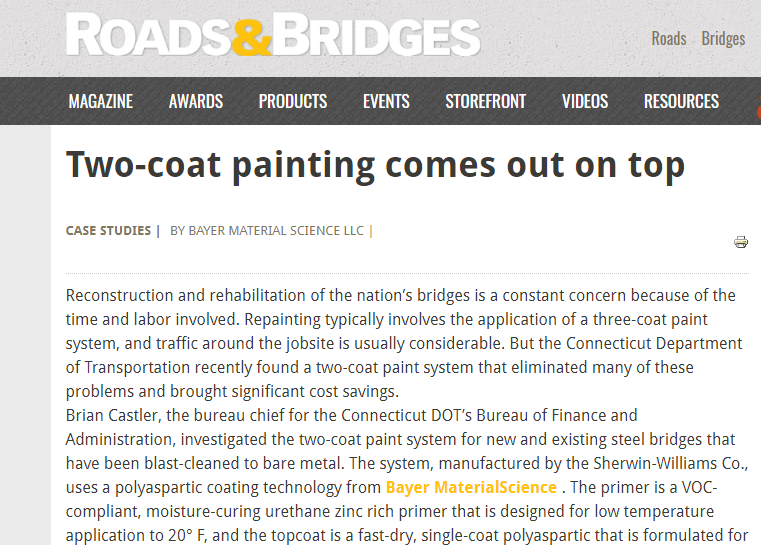 Connecticut DOT investigates two-coat paint system4
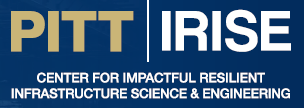 University of Pittsburgh | Swanson School of Engineering
9
Approach - tasks
Identify state-of-the-art in corrosion prevention/mitigation/rehabilitation
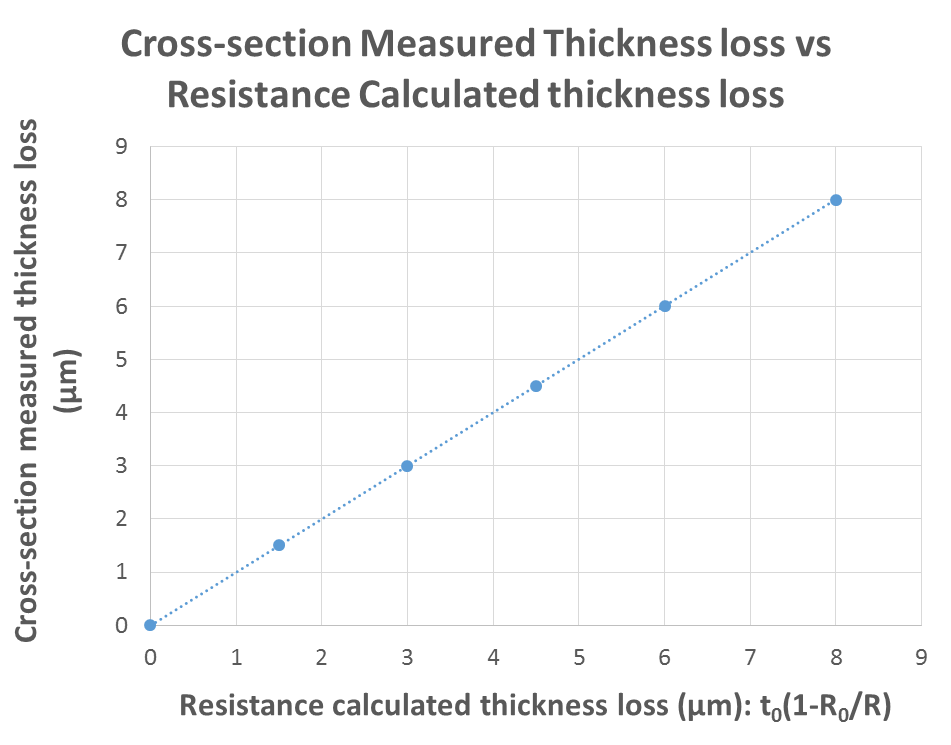 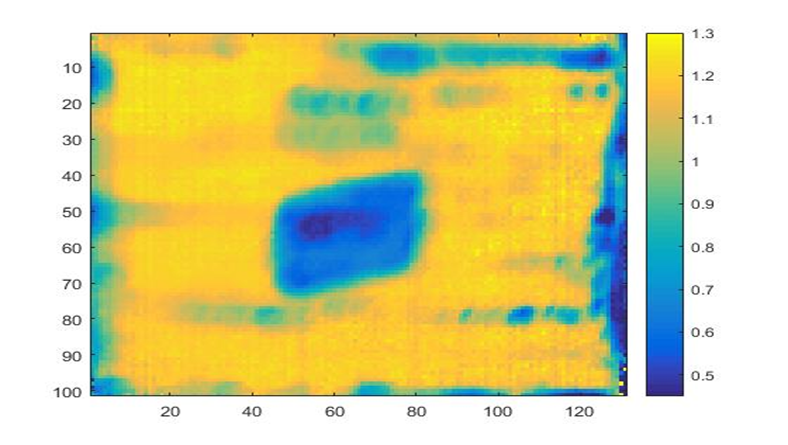 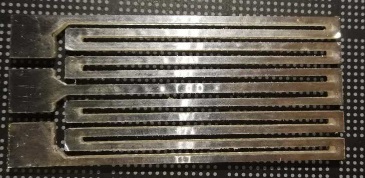 IR for quantifying corrosion extent
Sensor for corrosion monitoring
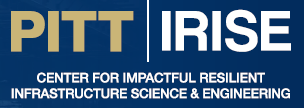 University of Pittsburgh | Swanson School of Engineering
10
E
H
P
C
S
Approach - tasks
Recommend corrosion prevention/mitigation/ rehabilitation strategies for implementation and/or future study
Environmental Regulations
Health Protection
Coating Performance
innovation
Cost Reduction
Sustainability
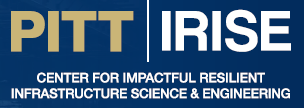 University of Pittsburgh | Swanson School of Engineering
11
schedule
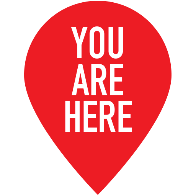 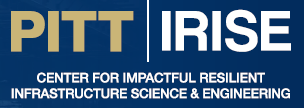 University of Pittsburgh | Swanson School of Engineering
12
Application of research product
To identify corrosion prevention/mitigation/ rehabilitation strategies which differ from the state-of-practice in Pennsylvania for implementation and/or future study for use on Pennsylvania bridges
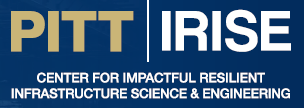 13
University of Pittsburgh | Swanson School of Engineering
13
references
Ruzzi, L.J. Painting Projects in PennDOT District 11. Presentation at the 2014 National Bridge Preservation Conference. Orlando, FL. April 23rd, 2014.
J. M. Kulicki, Z. Prucz, D. F. Sorgenfrei, D. R. Mertz, and W. T. Young, “Guidelines for Evaluating Corrosion Effects in Existing Steel Bridges,” National Cooperative Highway Research Program, NCHRP 333, 1990.
Curtis, R. Bridge Development Update. Presentation at the Michigan Bridge Conference, 2017.
Olson, A. Williams, T., Hudson, M, and Fleming, D.W. Steel Bridges Protected with Two-Coat Polyaspartic Urethane Coatings. Materials Performance Magazine, 2017.
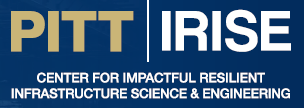 14
University of Pittsburgh | Swanson School of Engineering
14
Thank you
max.stephens@pitt.edu
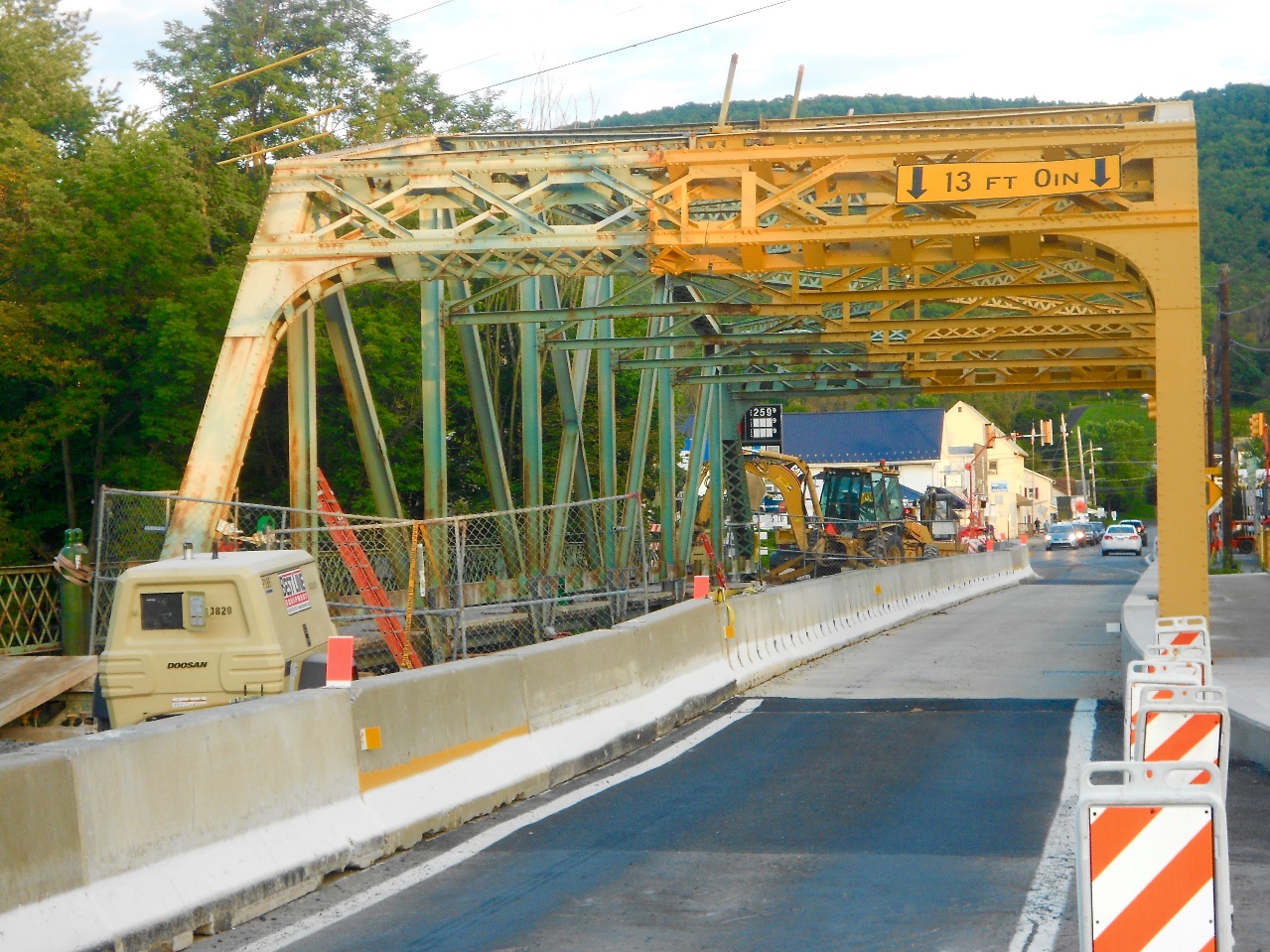 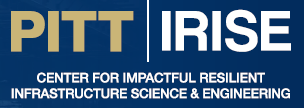 15
University of Pittsburgh | Swanson School of Engineering
15